ORACLES Forecast Briefing(Aerosols)
24 September 2016
The Aerosol Week
ORACLES Forecast Briefing
2
Walvis Bay: GEOS-5 OC+BC+SO4
ORACLES Forecast Briefing
3
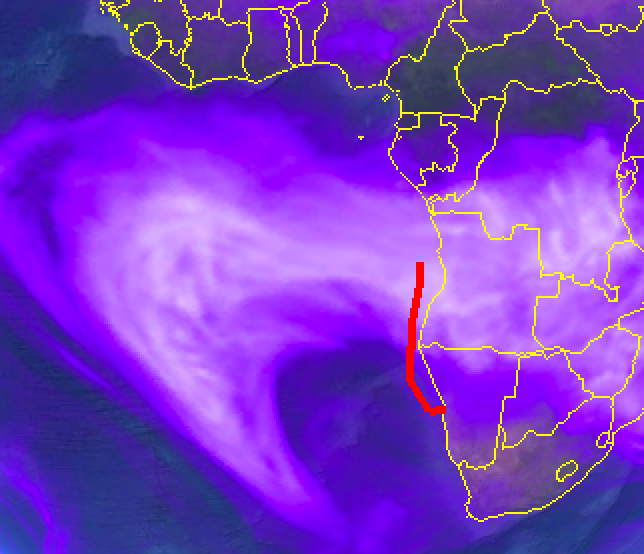 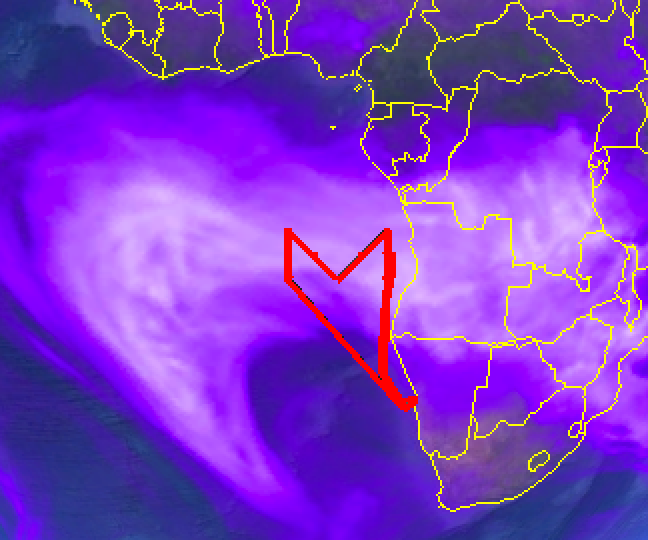 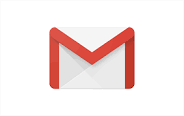 Flight Day
Saturday 24 September 2016
ORACLES Forecast Briefing
4
Saturday 24 Sep 2016 9Z
6:45 UTC
ORACLES Forecast Briefing
5
GEOS-5
WRF
ORACLES Forecast Briefing
6
Flight Day
Sunday 25 September 2016
ORACLES Forecast Briefing
7
Sunday, 25 Sep 2016 9Z
ORACLES Forecast Briefing
8
Sunday, 25 Sep 2016 9Z
HIGH
ORACLES Forecast Briefing
9
Sunday, 25 Sep 2016 9Z
MID
ORACLES Forecast Briefing
10
Sunday, 25 Sep 2016 9Z
LOW
ORACLES Forecast Briefing
11
ORACLES Forecast Briefing
12
Sunday, 25 Sep 2016 9Z
ORACLES Forecast Briefing
13
Sunday, 25 Sep 2016 9Z
ORACLES Forecast Briefing
14
ORACLES Forecast Briefing
15
PBL Height
ORACLES Forecast Briefing
16
GEOS-5
WRF
ORACLES Forecast Briefing
17
WRF NW-SE Sun 25 Sep 2016 9Z
ORACLES Forecast Briefing
18
Hard-Down Day
monday 26 September 2016
ORACLES Forecast Briefing
19
Monday, 26 Sep 2016 9z
ORACLES Forecast Briefing
20
Monday, 26 Sep 2016 9z
HIGH
ORACLES Forecast Briefing
21
Monday, 26 Sep 2016 9z
MID
ORACLES Forecast Briefing
22
Monday, 26 Sep 2016 9z
LOW
ORACLES Forecast Briefing
23
Flight Day
Tuesday 27 September 2016
ORACLES Forecast Briefing
24
Tuesday, 27 Sep 2016 6z
ORACLES Forecast Briefing
25
Tuesday, 27 Sep 2016 6z
HIGH
ORACLES Forecast Briefing
26
Tuesday, 27 Sep 2016 6z
MID
ORACLES Forecast Briefing
27
Tuesday, 27 Sep 2016 9z
LOW
ORACLES Forecast Briefing
28
Forecast Comparison: Tue 27 Sep 2016 9Z
WRF
GEOS-5
ECMWF
ORACLES Forecast Briefing
29
Tuesday 17 September 2016 9Z
ORACLES Forecast Briefing
30
ORACLES Forecast Briefing
31
GEOS-5
WRF
ORACLES Forecast Briefing
32
GEOS-5
WRF
ORACLES Forecast Briefing
33
GEOS-5
WRF
ORACLES Forecast Briefing
34
GEOS-5
WRF
ORACLES Forecast Briefing
35